Transgender Initiatives
Mary Breaker, Colleen Cate, Kelci Garza, and Rebecca Morgan

School: Arkansas Tech University

Team Leader: Mary Breaker
What the School is Doing Well:
Prior to conducting the professional development series, student, faculty, and staff forums will be conducted to investigate where the college is at in regards to safety and comfortability of transgender students on campus.
The forums will be divided into multiple sessions:
Faculty and Staff members
Students who identify as LGBT*
Students who do not identify as LGBT*
Open forum for any student
A survey will also be sent out to the entire campus population regarding knowledge of the transgender community on campus.
Outline: Professional Development Series
Gender neutral housing 
	Bathrooms
Resource center 
Support groups, clubs, and organizations 
	Programming 
Safe Zone Training 
Campus Security 
	Lighting and UPD Training 
Communication and marketing
Housing for Transgender Students
Centrist College will make sure that students feel safe in their residence halls by:
Ensuring that they are knowledgeable in trans concerns. This is done by requiring staff members to go through Safe-Zone Ally training with an emphasis on trans concerns. 
Create a housing policy that is inclusive to all students, not just students who identify as trans. This will be completed by: 
	Allowing all students to select their housing based off of their gender expression, not just trans students
	Offer gender neutral housing separate from a LGBT themed floor
	Do not limit gender neutral housing to a particular residence hall. 
	Allow for transgender students to have a single room
	Create gender neutral bathroom/private showers
	Include gender identity in the general nondiscrimination housing policy
Suggested Best Practices supportingfor trans* students (2014)
Beemyn, B. G., Domingue, A., Pettitt, J., & Smith, T. (2005).
Gender Neutral Bathrooms
Publicize the location of gender neutral bathrooms through website or brochure
Until gender neutral bathrooms can be implemented, create unisex bathroom options.
Have single-occupancy men’s and women’s bathrooms converted to gender neutral bathrooms
Have at least one gender neutral bathroom in each academic building, student service building,
and residence hall.
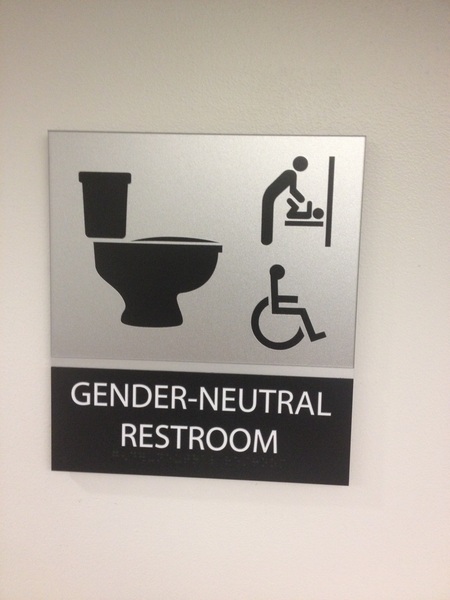 Beemyn, B. G., Domingue, A., Pettitt, J., & Smith, T. (2005).
Creation of a Resource Center
The Centrist College resource center will consist of a campus counseling center where we will have qualified and trained counselors supporting these LGBT* students struggling with their own identity. Below will be a list of requirements of the counseling staff hired for the resource center. 
Requirements: 
Have all counseling center staff attend a Transgender training
Enable students to indicate the name they use, and not just their legal name on the intake form when being called for appointments
Cover the requisite therapy for students who are transitioning and under student health insurance
Offer a support group for Transgender initiatives and gender-nonconforming students 
Develop a local list of area therapists who can provide Transgender support therapy for students who are transitioning or struggling with their own identity. 
					Suggested Best Practices supportingfor trans* students (2014)
Creation for a Resource Center
The Campus Counseling Center will provide LGBT* students with the following:
24 hour counseling assistance on and off campus will be provided
Regular transgender health clinics to provide health care services
Gender-inclusive bathrooms available in all areas of the counseling resource center
Information packets accessing transgender students health care and identity support websites 
Appointed client advocates who will report concerns and situations of poor treatment towards transgender students
Policies to addresses acts of harassment and discrimination that occur on campus 
Awareness events each week to increase knowledge of LGBT* and non- LGBT students educational material
Guest speakers will be at the counseling resource center 2 times a week 
					Suggested Best Practices for supporting trans* students (2014)
Support groups, clubs, and organizations
Support groups, clubs, and organizations to be seen across campus
Talk to lesbian, gay, and bisexual student run organization to have them add transgender to their mission statement and offer trans-inclusive programming. 
Should bring about awareness, emotional support, and advocacy to the underrepresented population of transgender college students
Support groups formed from multiple departments
Group counseling through the health and wellness center
Peer Diversity Advocates through Residence Life
Large scale awareness and educational events through Diversity and Inclusion
		Any organization suggested by peers must have a faculty member to advise the group as well as complete the proper 	procedures to be a recognized campus organization

Schrock, Holden, Reid (2004)
Programming
Beginning Steps:
Events to celebrate Transgender Day of Remembrance (November 20)
Web-based campus resource guide for new and prospective transgender students
Intermediate Steps:
Grow student organizations in support of transgender students:
Advanced Steps:
General campus programming to include trans-focused and trans-inclusive programming
Beemyn, Domingue, Pettitt, Smith (2005)
Safe Zone Ally Training: Faculty and Staff
Ally: someone with awareness, knowledge and skills to confront, advocate, and support  
Basic training required for all full time professional faculty and staff members
Safe Zone Transgender Ally Training Level 1: Understanding issues and self biases 
A second level of training for faculty and staff interested in mentoring role/positions
Safe Zone Transgender Ally Training Level 2: Strengthening support
An advanced level for those working directly with transgender students such as campus counselors and Diversity and Inclusion office staff. 
Safe Zone Transgender Ally Training Level 3: Strengthening advocacy 
Also required for anyone wishing to facilitate training level 1 and 2 sessions
Woodford, Kolb, Durocher-Radeka, and Javier (2014)
Safe Zone Ally Training: Students
Taught by Peer Diversity Advocates
Topics taught in these sessions will be more broad and address:
Race, ethnicity, national origin, gender, sexual orientation, religion, age, and ability
Participation by students is voluntary based on interest in the topics discussed 
A minimum of Safe Zone 1 training will need to be completed for this position
https://www.uww.edu/housing/staff/diversity-advocates
Campus Security
Poor campus lighting may create anxiety for students who are at higher risk of facing harassment in public. 
Additional lighting in poorly lit areas on campus
Emergency safe light systems
Free personal safety escort programs for students who do not feel safe walking alone at night
University Police Department plays an integral role in helping students feel safe on campus. 
LGBT* training with an added discussion on transgender students
Mental Health First Aid training has shown to assist UPD when assessing safety of a situation helping decrease the use of physical force.
Jome (2015). Burke, Owen, Few-Demo (2015). Rauhut (2014)
University Communication and Marketing
Gender-neutral signage
Restrooms
Locker room options such as individual stalls and showers
Individualization on paperwork
Allow students to select more than one option or allow students to write in their own preferred identifying term
Give students the option to be called by a different name other than the one on their legal valid identification when interacting with university employees
Permit students to use their preferred name on student identification cards or official name tags
Patchett & Foster (2015)
References
Beemyn, B. G., Domingue, A., Pettitt, J., & Smith, T. (2005). Suggested steps to make campuses more trans-inclusive. Journal of
Gay & Lesbian Issues in Education, 3(1), 89-94.
.Burke, T. W., Owen, S. S., & Few-Demo, A. (2015). Law enforcement and transgender communities. Retrieved from 
https://leb.fbi.gov/2015/june/law-enforcement-and-transgender-communities 
Jome, E. (2015). Law enforcement officers learn of issues facing transgender community - Illinois State University News. Retrieved 
from https://news.illinoisstate.edu/2015/01/law-enforcement-officers-learn-issues-facing-transgender-community/ 
Patchett, E., & Foster, J. (2015). Inclusive recreation: the state of campus policies, facilities, trainings, and programs for 
transgender participants. Recreational Sports Journal, 39(2), 83-91.
References Cont.
Rauhut, M. (2014). Mental health training aids police, first responders. Public Opinion Retrieved from 
http://search.proquest.com/docview/1626421368?accountid=8364
Schrock, D., Holden, D., & Reid, L.. (2004). Creating emotional resonance: interpersonal emotion work and motivational 
framing in a transgender community. Social Problems, 51(1), 61–81. http://doi.org/10.1525/sp.2004.51.1.61
Suggested best practices for supporting trans* students . (2014). 
http://www.lgbtcampus.org/suggested-best-practices-for-supporting-trans--students
Woodford, M. R., Kolb, C. L., Durocher-Radeka, G., & Javier, G. (2014). Lesbian, gay, bisexual, and transgender ally training 
programs on campus: Current variations and future directions. Journal of College Student Development,55(3), 317-322. 
Retrieved from http://search.proquest.com/docview/1526121958?accountid=8364